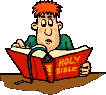 «Час занимательной математики» для 1 класса
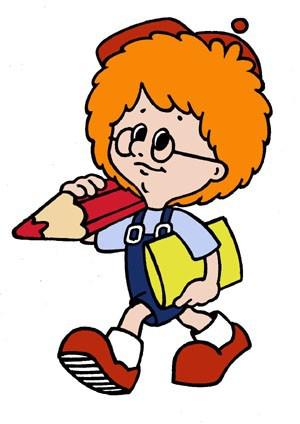 Разработала Шулья Л.Г.,
учитель начальных классов
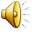 Как называются фигуры?
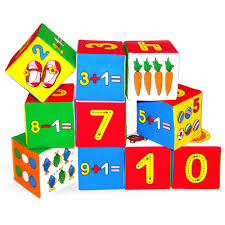 Разгадай ребусы.
7 я
По  2  л
40 а
100 лб
Игры с палочками
Из 10 палочек  сложите 3 одинаковых квадрата
Как сложить из  7 палочек  3 треугольника?
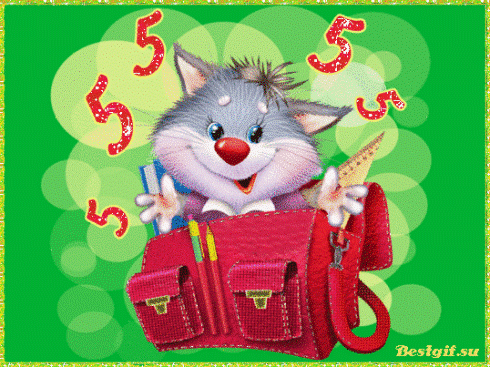 Уберите  4 палочки, 
    чтобы осталось 
       5 квадратов.
Переложите  3 палочки так, чтобы получилось 
      3 равных квадрата
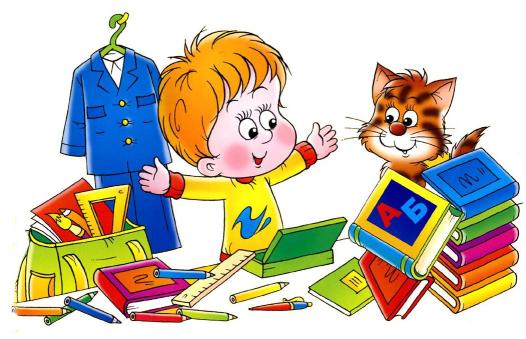 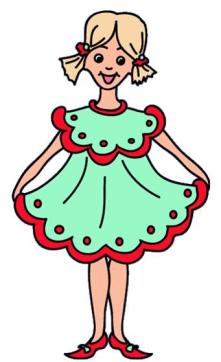 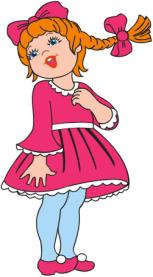 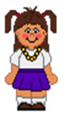 Лена
Даша
Таня
Жили-были три девочки: Таня, Лена и Даша.Таня выше Лены, Лена выше Даши.
Кого из них как зовут?
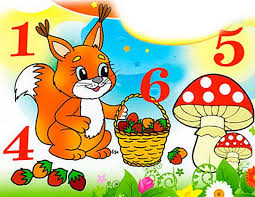 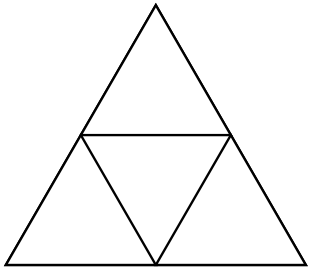 5
Сколько треугольников?
Проведи одну линию так, чтобы получилось 9 треугольников
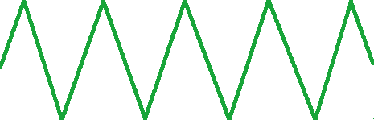 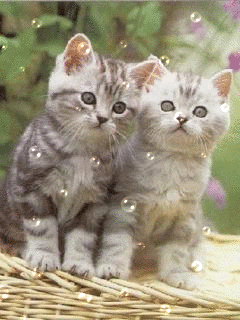 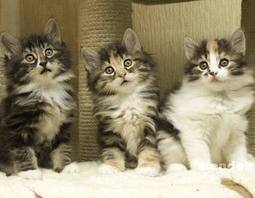 10
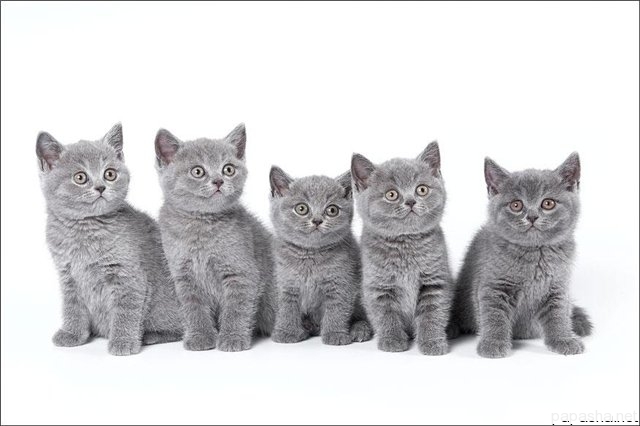 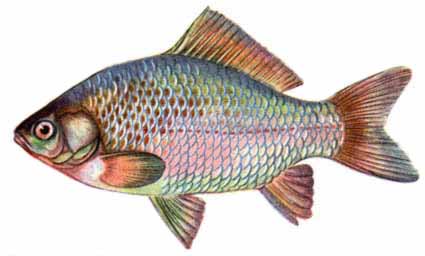 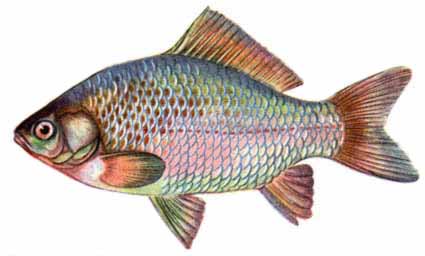 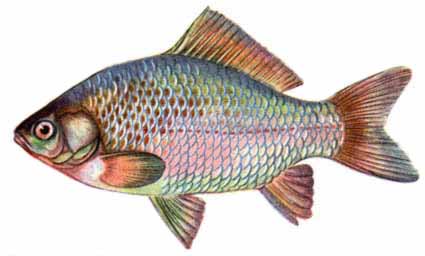 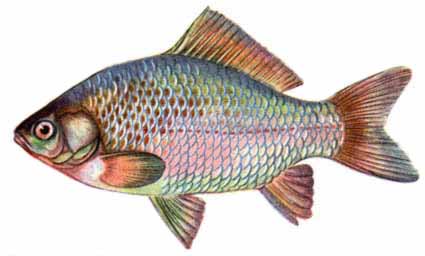 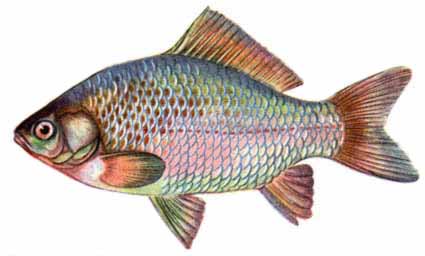 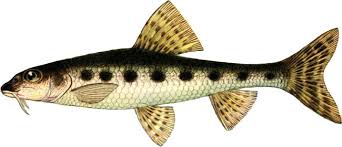 9
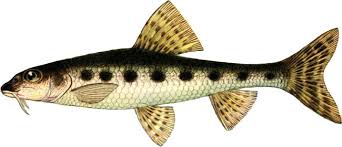 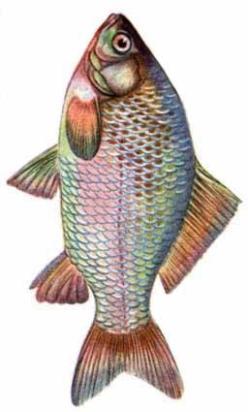 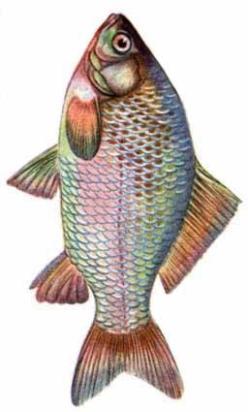 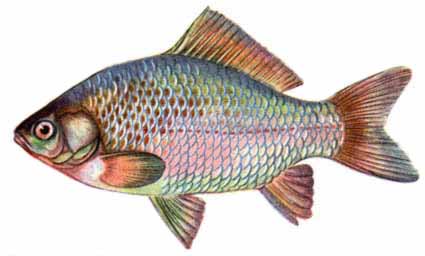 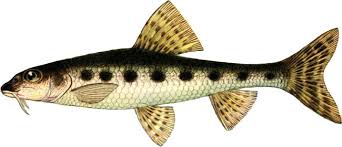 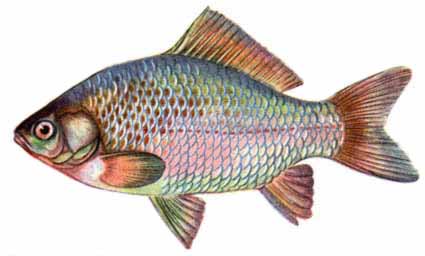 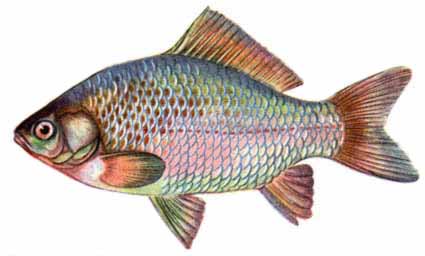 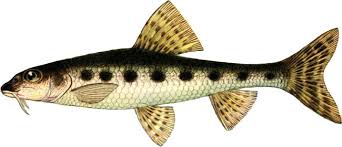 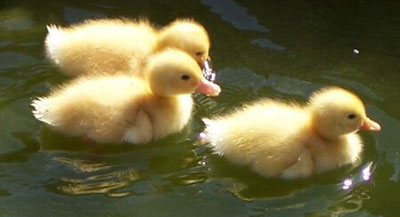 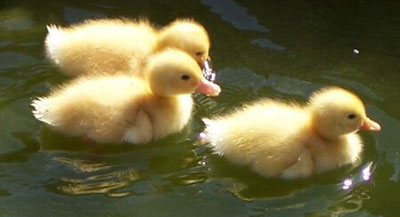 8
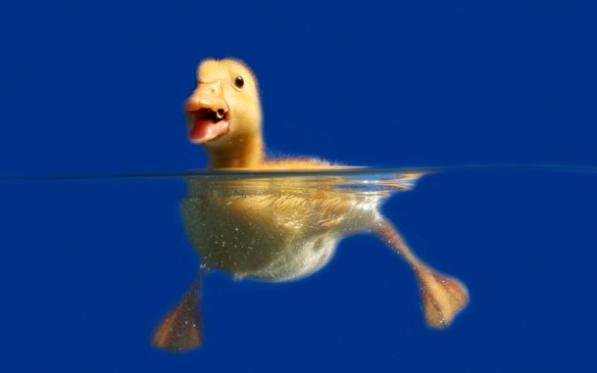 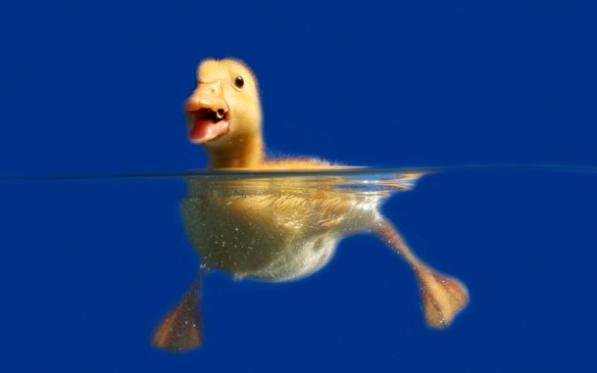 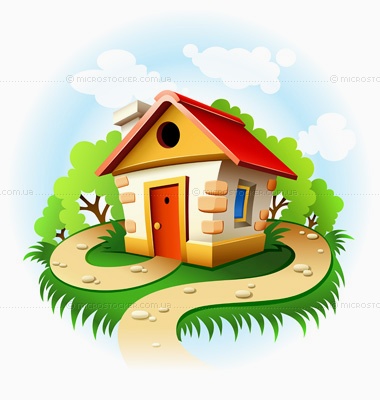 9
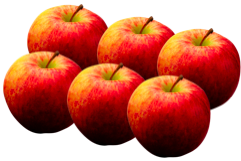 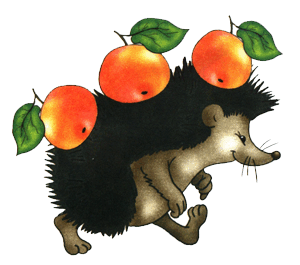 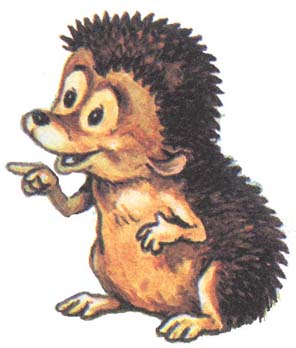 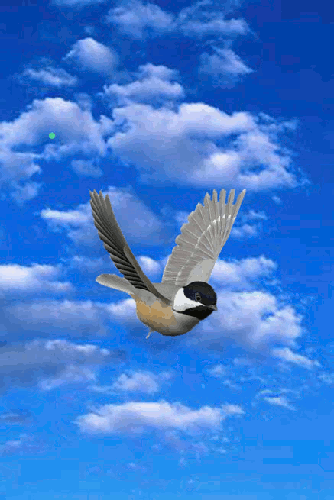 9
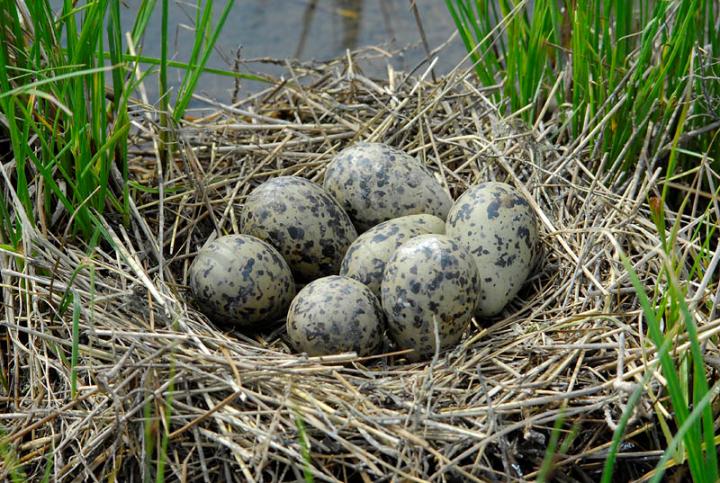 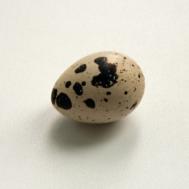 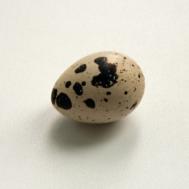 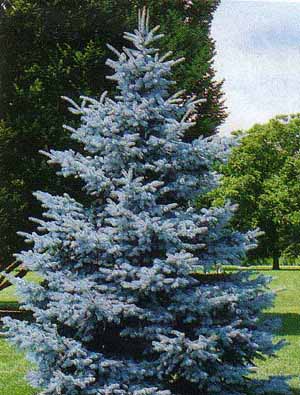 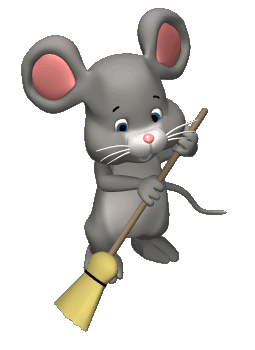 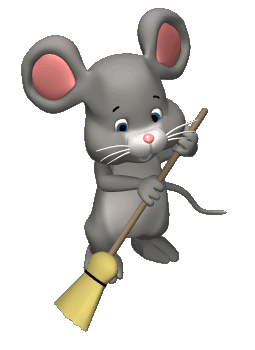 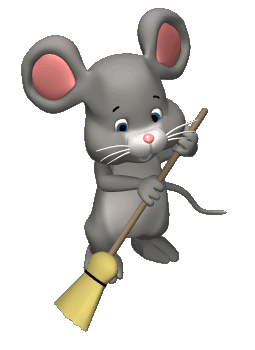 10
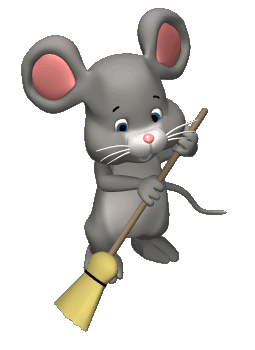 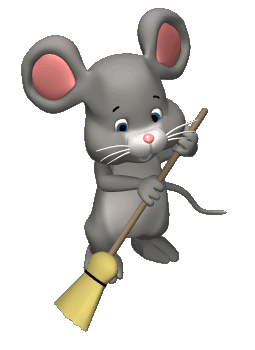 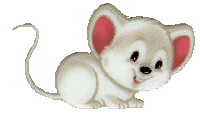 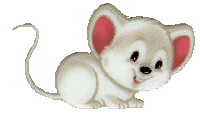 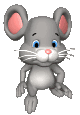 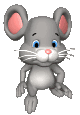 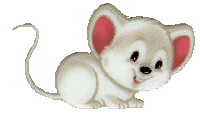 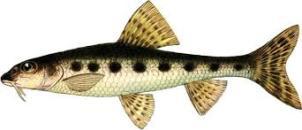 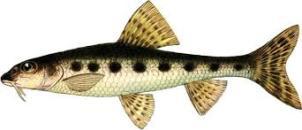 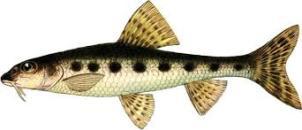 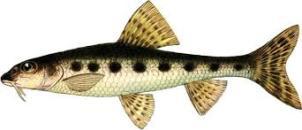 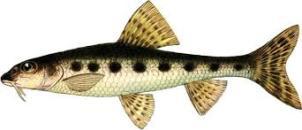 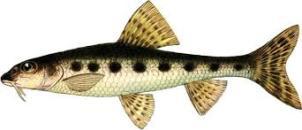 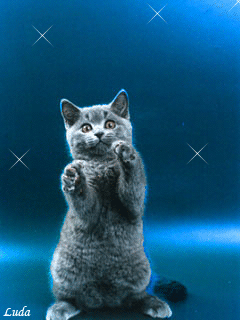 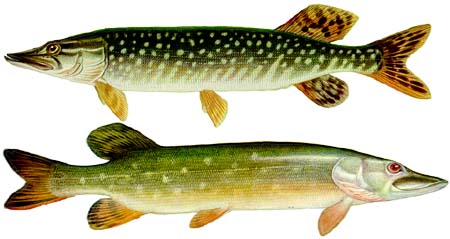 10
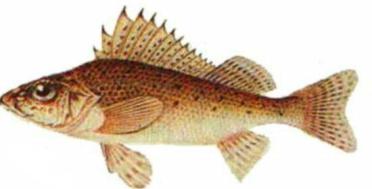 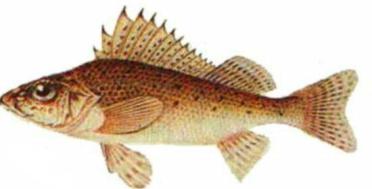 Ребята, вы просто 
молодцы!
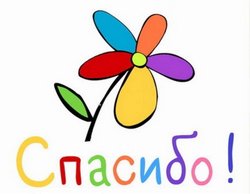 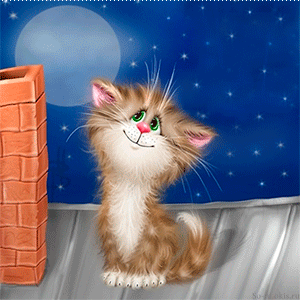 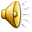